Town Center Level 3 EV Charger*
Energy committee proposal 8/2022
State EVIP grant received ($43K)
* First municipal fast charger on MV
State EVIP grant received ($43K)
Project outline
DCFC location
Project elements
Eversource Make Ready Phase 2
Site prep
Hardware and software procurement
Installation
Process
Town and district approval to move forward
Fall STM warrant article approval
Hardware/software RFP
Pricing plan
Contract signed
Charger operational June ‘23
Charger location
- Eversource construction drawings 8/22
Project cost estimate
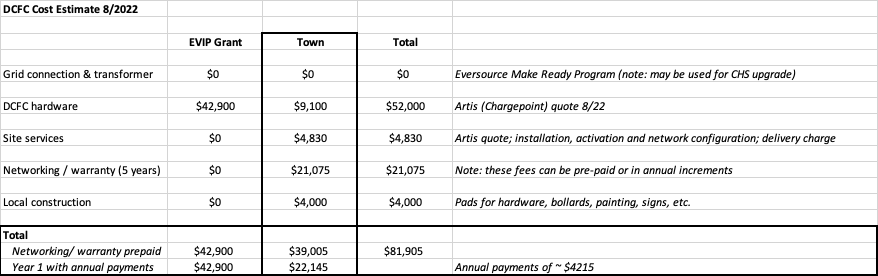 Pricing
Two options:
Charge users for energy they receive
Charge users for energy + town incremental cost recovery

Price will depend on estimates of usage
Likely to be highly seasonal
We assume DCFC can demand a premium
EDG price (slow chargers) ~ $0.25/kWh
Commercial (off-Island) prices for fast chargers are ~ 2X that